Processi di formazione nell’azienda formatrice
La selezione
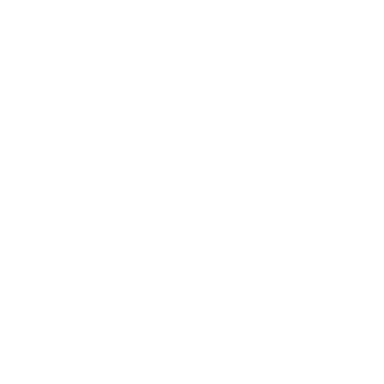 La selezione
L’importanza della selezione per i giovani
Non appena i giovani inoltrano la candidatura, per loro ha inizio una situazione completamente nuova.
Si muovono per la prima volta nel mondo del lavoro e sono esposti alla pressione della concorrenza.
Le disdette portano a delusione e aumentano la pressione.
Più si protrae la ricerca di un posto di formazione, più difficile diventa trovarne uno ancora vacante.
Per queste ragioni, è fondamentale che le aziende formatrici trasmettano ai giovani un feedback che qualifichi le loro candidature.
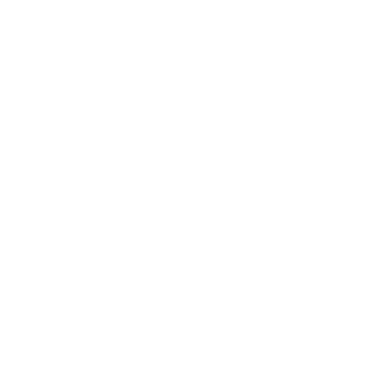 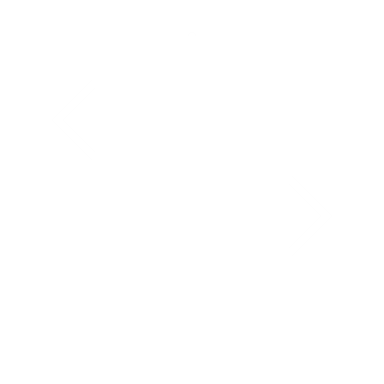 Le premesse per l’apprendimento
Criteri di selezione
4
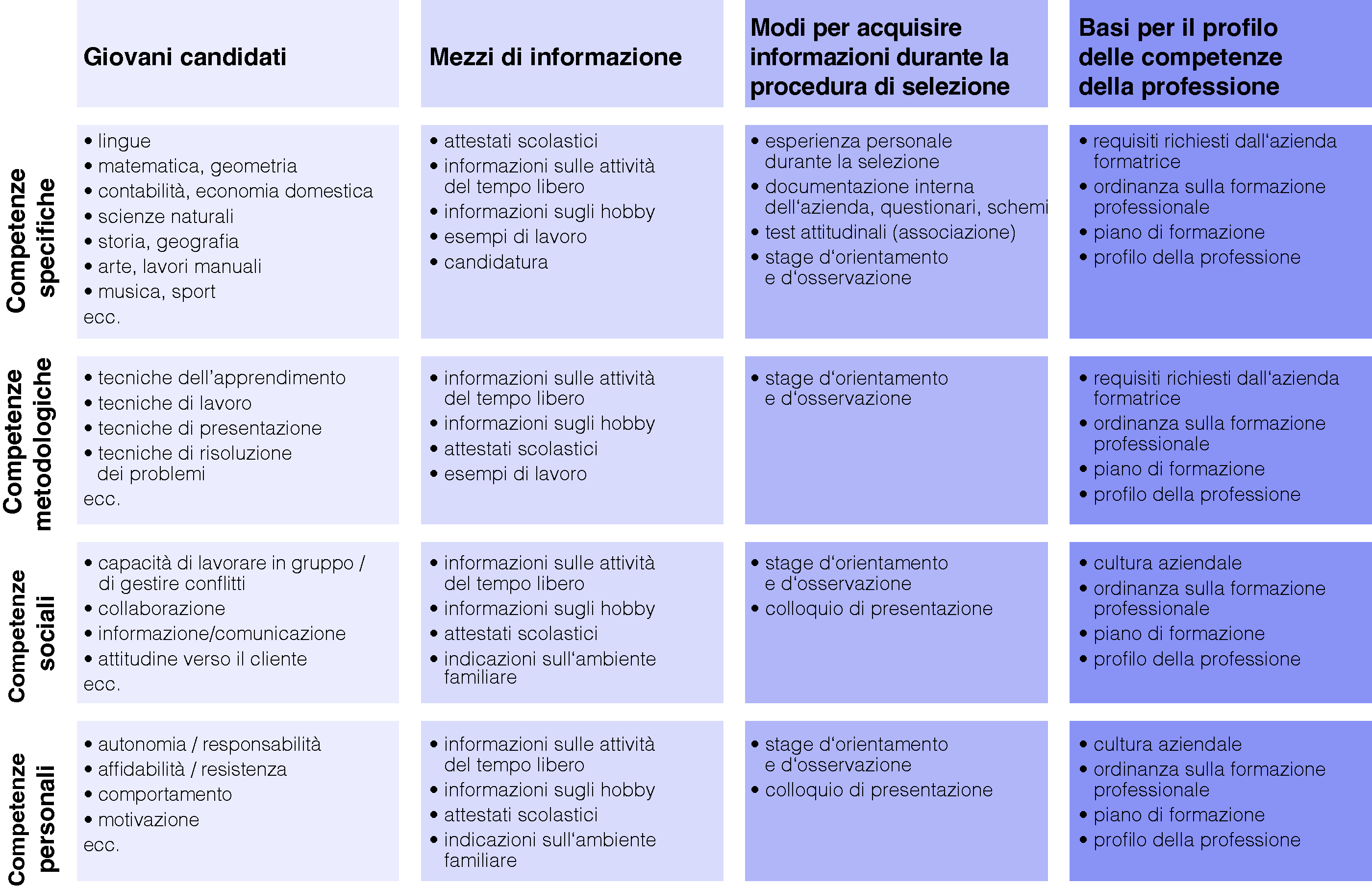 Il profilo delle competenze
Strumenti per la selezione delle persone da formare
5
Lo stage d’orientamento e d’osservazione
Scopo: informare riguardo alla professione; parte della procedura di selezione
Durata: da uno a sei giorni
Ambiente: ospitale; il tempo a disposizione deve essere sufficiente
Programma: allestire un programma che trasmetta un’immagine realistica della professione e mantenga un livello di difficoltà di base
Seguire e assistere la persona in stage: il formatore segue e assiste la persona in stage
Diario e questionario per lo stage d’orientamento e d’osservazione: prevedere sufficiente tempo per la stesura
Valutazione: valutare i singoli lavori nonché le competenze sociali come il comportamento e l’interesse
Colloquio finale: eventualmente con i genitori della persona in stage
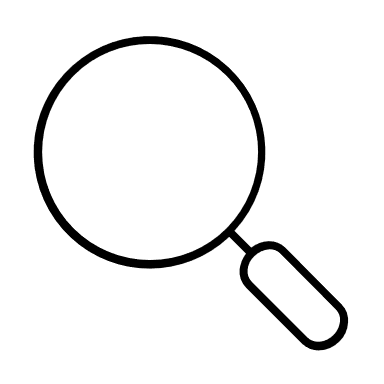 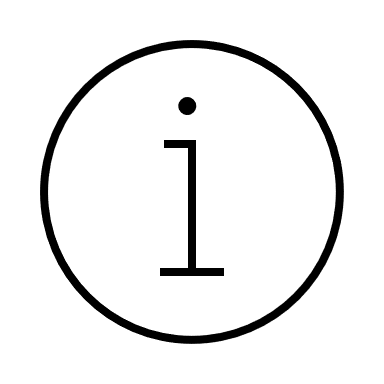 Il contratto di tirocinio
Il contratto di tirocinio
Contratto tra		l’azienda formatrice e la persona in formazione (e il suo rappresentante legale)

Autorizzazione 		rilasciata dall’autorità cantonale (ufficio della formazione professionale)

Forma 			scritta

Contenuto 		• parti contraenti
			• denominazione della professione, durata della formazione e tempo di prova
			• formatore responsabile
			• insegnamento alla scuola professionale
			• retribuzione
			• orario di lavoro
			• vacanze
			• materiale necessario
			• assicurazioni

Allegati (facoltativi)	altri accordi supplementari
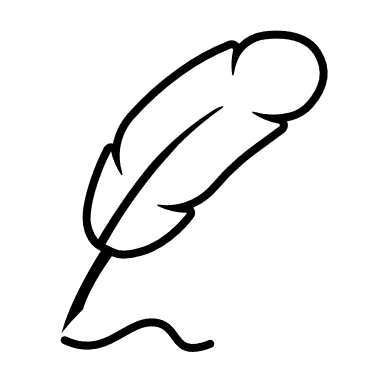 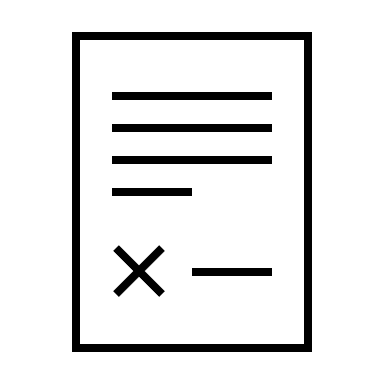 Il rapporto di tirocinio
9
Modifica del contratto di tirocinio
Su decisione delle parti contraenti
Di comune accordo

La formazione richiede più di quanto la persona in formazione riesce a dare (intellettualmente, fisicamente, quanto alla salute)
conversione di una formazione professionale di base triennale o quadriennale in una biennale

La formazione richiede meno di quanto la persona in formazione riesce a dare (intellettualmente)
conversione di una formazione professionale di base biennale in una triennale o quadriennale
iscrizione a una classe che permetta di frequentare i corsi di maturità professionale parallelamente alla formazione professionale di base
10
Lo scioglimento del contratto di tirocinio
Su decisione delle autorità
cantonali
Su decisione delle parti contraenti
Su decisione delle due parti contraenti
prima e durante la formazione professionale

Su decisione di una sola parte contraente
durante il periodo di prova
se il formatore non è competente a livello professionale o personale se la formazione si rivela troppo impegnativa per la persona in questione, sia a livello intellettuale che fisico
se la persona in formazione potrebbe essere danneggiata fisicamente o moralmente
se la continuazione della formazione professionale di base fosse possibile solo a
condizioni totalmente diverse
in caso di fallimento dell’azienda formatrice
Revoca dell’autorizzazione
qualora la riuscita della formazione professionale di base sia messa in discussione
qualora non ci sia alcuna garanzia di rispetto delle disposizioni legali
11
Integrazione nell’azienda formatrice
Il concetto di informazione aziendale
Formazione professionale di base: pianificazione dell’informazione
13
Preparazione e svolgimento del periodo di prova
14
Il primo giorno di lavoro – un esempio
15
Lavori pericolosi – misure di accompagnamento
Basi legali
Ordinanza sulla protezione dei giovani lavoratori OLL 5, art. 4, modificata nel giugno 2014
Lavori pericolosi in linea di principio autorizzati a partire dall’età di 18 anni
Deroga al divieto: a partire dai 15 anni se i lavori sono previsti dall’ordinanza sulla formazione professionale di base (in precedenza 16 anni).
Condizioni: misure di accompagnamento per i giovani in formazione esposti ai lavori pericolosi che completano le misure esistenti per il resto dei lavoratori.
16
Lavori pericolosi – misure di accompagnamento
Applicazione nelle aziende formatrici
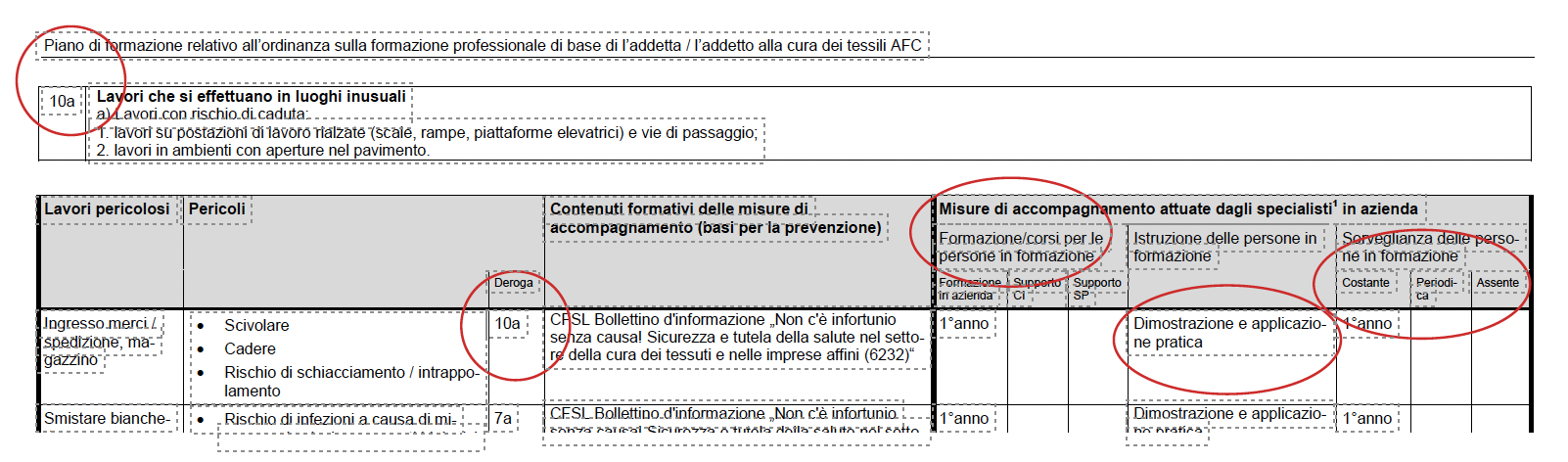 Le misure di accompagnamento sono stabilite nell’allegato 2 del piano di formazione.

Formazione e corsi per le persone in formazione
Istruzione da parte di chi e quando
Sorveglianza da parte di un professionista o un formatore
17
Lavori pericolosi – misure di accompagnamento
Nuova autorizzazione a formare conferita dall’ufficio cantonale della formazione professionale
L’autorizzazione a formare già conferita va sostituita:
Contatto con l’ispettorato cantonale del lavoro / SUVA
Dichiarazione (azienda formatrice)
Applicazione delle misure di accompagnamento

Nuova autorizzazione a formare:
Contatto con l’ispettorato cantonale del lavoro / SUVA
Dichiarazione (azienda formatrice)
Valutazione in loco (vigilanza)

Nel caso in cui le misure di accompagnamento non vengono applicate, potranno essere formate solo persone che hanno raggiunto la maggiore età.
18
La QualiCarte
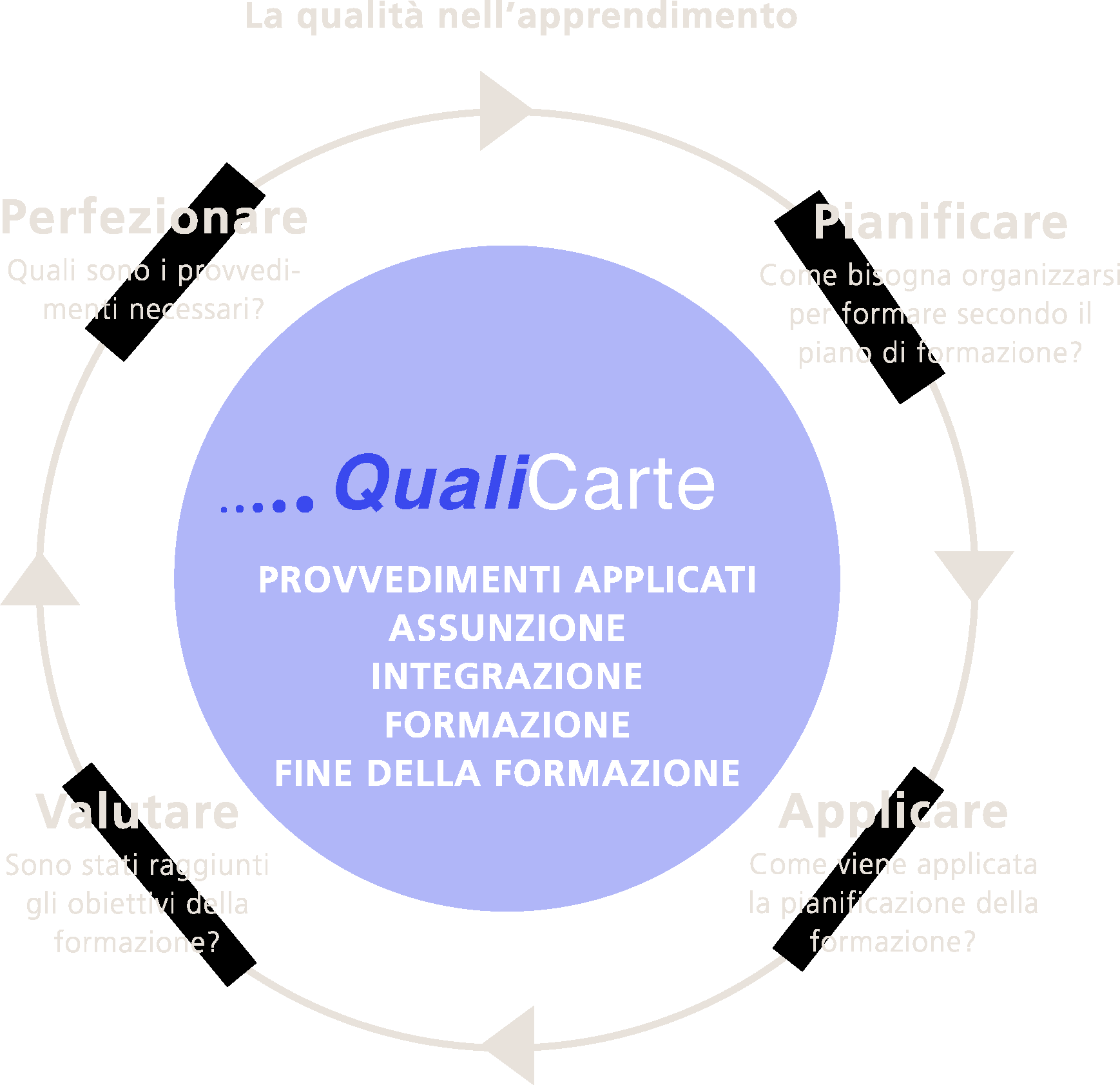 La QualiCarte
Lo sviluppo della qualità nell‘azienda formatrice
Le molteplici funzioni dei formatori
La pianificazione dei progetti
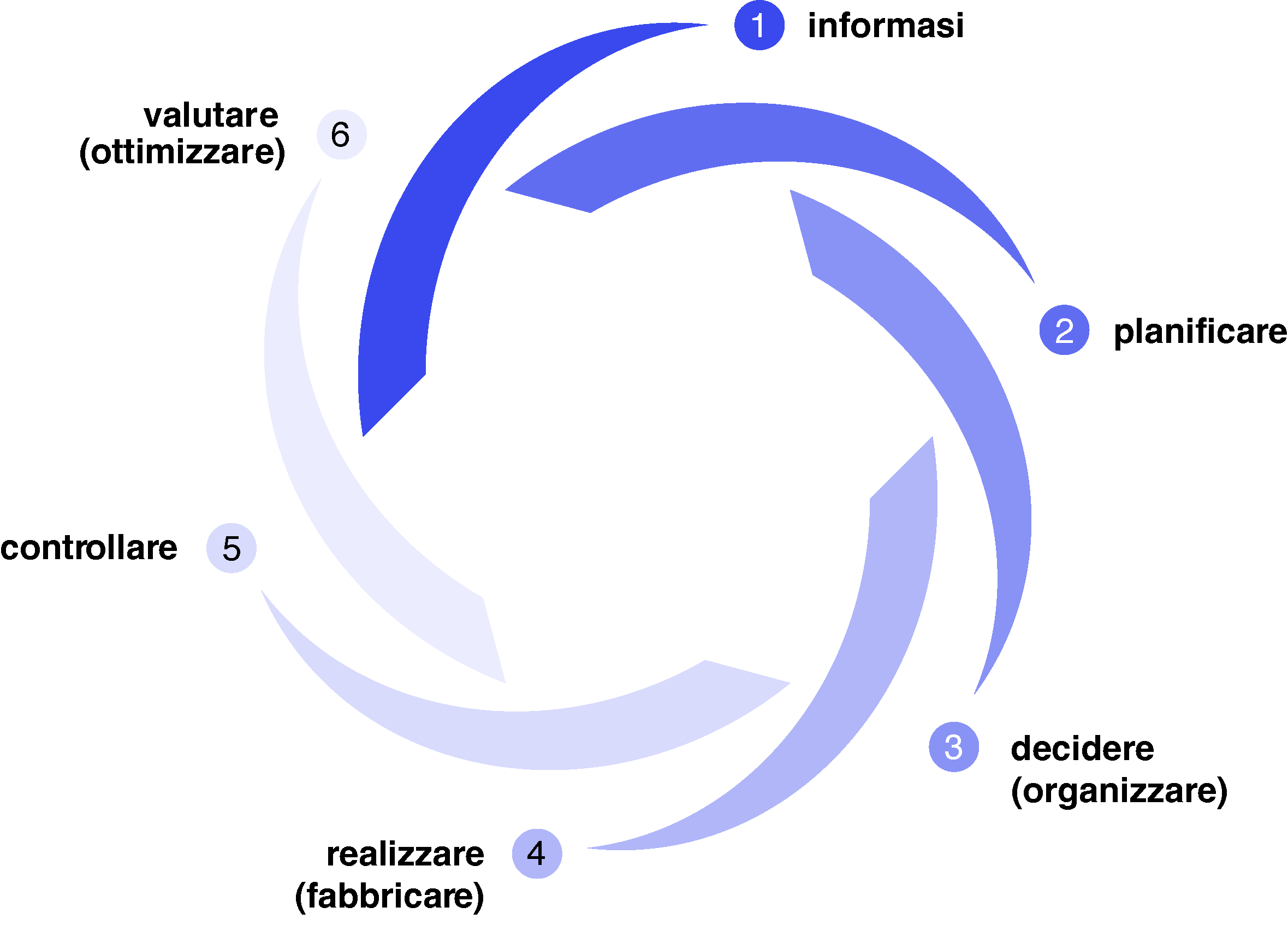 La pianificazione dei progetti
Metodo a sei tappe
23
Il metodo d’istruzione
Trasmettere le conoscenze e le abilità
24
Il metodo a sei tappe
Trasmettere le conoscenze e le abilità
25
Risorse e competenze operative
Esempio secondo il metodo CoRe
Esempio: risorse per la situazione «Conclusione della trattativa di vendita»
26
L’adolescenza
Adolescenza
Periodo della vita tra infanzia ed età adulta in cui si manifesta anche la pubertà. Copre l‘arco di tempo che va dai 10 ai 20 anni circa ed è caratterizzata da importanti cambiamenti fisici e psichici.
Identificazione
Orientamento dei giovani ai modi di essere e di comportarsi degli adulti e dei più anziani. Si tratta di un processo che ha una grande influenza sulla creazione della personalità.
Maggiore età
Diritto di partecipare alla vita pubblica come cittadino maggiorenne.
In Svizzera, la maggiore età viene raggiunta al compimento dei 18 anni.
Momento in cui gli organi sessuali sono atti alla riproduzione. Essa sopraggiunge in modo differenziato secondo la fase di sviluppo individuale, spesso prima per le ragazze che per i ragazzi.
Maturità fisica
Pubertà
Fase dell‘adolescenza in cui si conclude la maturità sessuale, si raggiunge la fertilità e lo sviluppo fisico diventa quello di una donna o di un uomo adulti. Si manifestano inoltre i caratteri sessuali secondari dovuti agli ormoni (crescita dei peli, seno, cambiamento di voce ecc.). Nelle ragazze compare il ciclo mestruale e la formazione di ovuli nelle ovaie, mentre nei ragazzi vi è la produzione di sperma nei testicoli.
Sviluppo fisicoe intellettuale:
quasi adulto
tensione
Sviluppo sociale:
ancora un po‘ bambino
27
La pianificazione della formazione di base in azienda
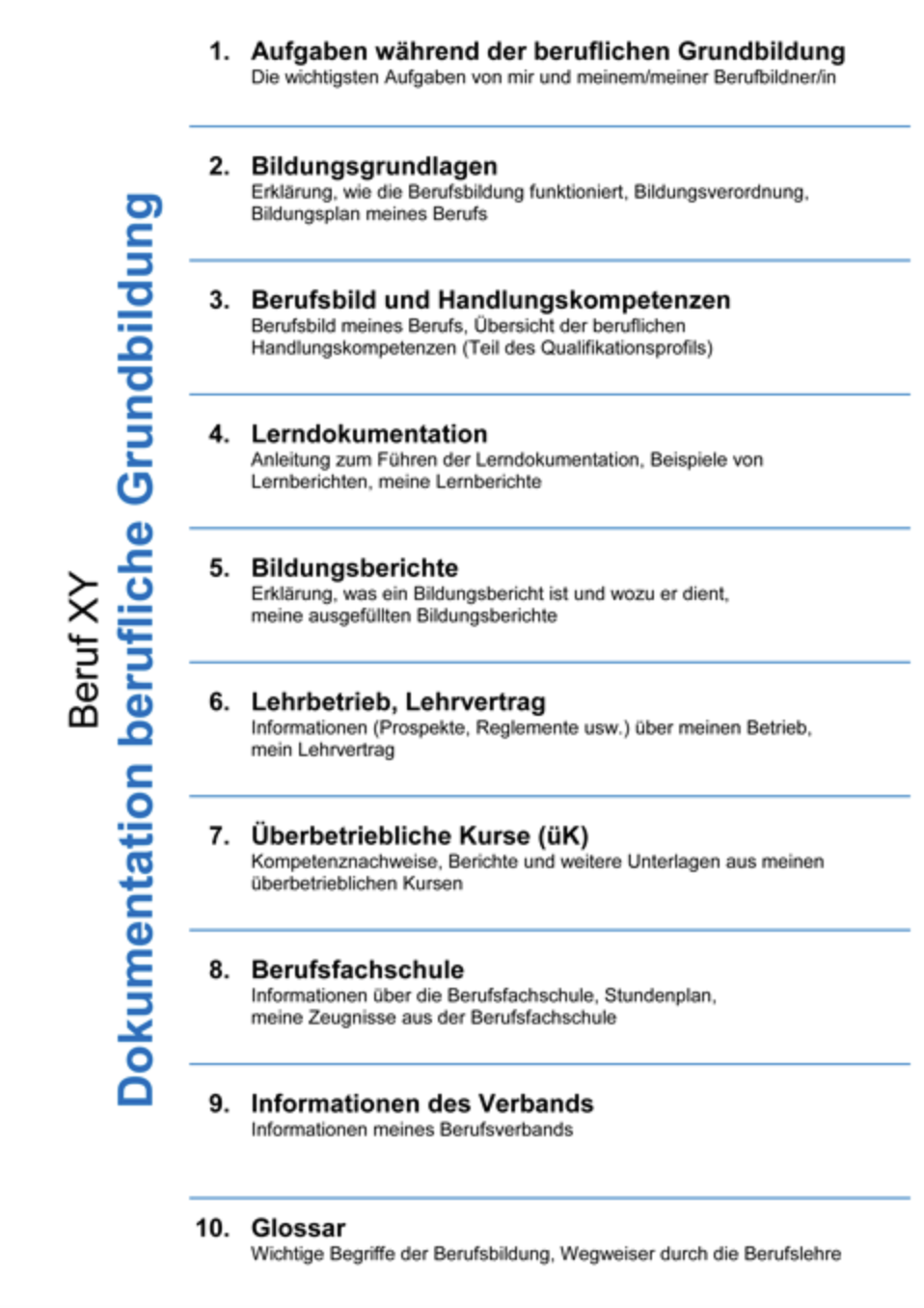 La Documentazione della formazioneprofessionale di base
Professione XY
Il CSFO mette a disposizione delle organizzazioni del mondo del lavoro oml e delle associazioni professionali, dei modelli e dei documenti di riferimento per la facile creazione di una documentazione della formazione professionale di base.
Tutti documenti di riferimento, i modelli, gli esempi e i download possono essere ripresi gratuitamente.
I documenti possono facilmente essere adattati alle esigenze delle singole oml.
www.oml.formazioneprof.ch
Rapporto di formazione e rapporto dell’apprendimento
Il rapporto di formazione
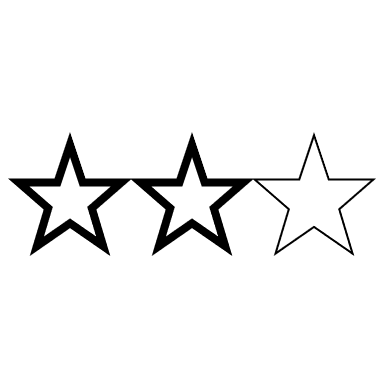 Competenze professionali
Competenze metodologiche
Competenze sociali
Competenze personali
Documentazione dell’apprendimento
Prestazioni alla scuola professionale e ai corsi interaziendali
Valutazione della formazione da parte della persona in formazione
Bilancio degli obiettivi da raggiungere entro la fine del semestre scorso
Obiettivi per il prossimo semestre
Accordo sulla frequenza di corsi facoltativi e di sostegno
Varia
Data e firme
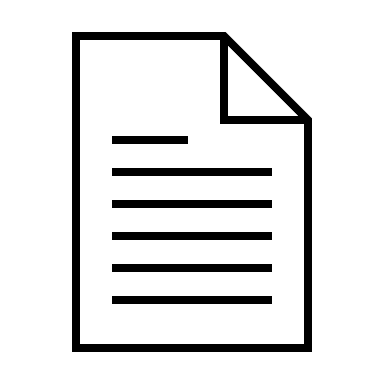 La documentazione dell’apprendimento
Strumento di sostegno alla formazione aziendale
ObiettivoSaper riconoscere, documentare e valutare i lavori e le procedure nell’azienda formatrice
ContenutoNella documentazione dell’apprendimento occorre annotare:
i lavori principali
le capacità acquisite
le esperienze fatte in azienda
FormatoreSostegno, direttive in materia di obiettivi e controllo periodico
BasiOrdinanza sulla formazione professionale di base della professione in questione
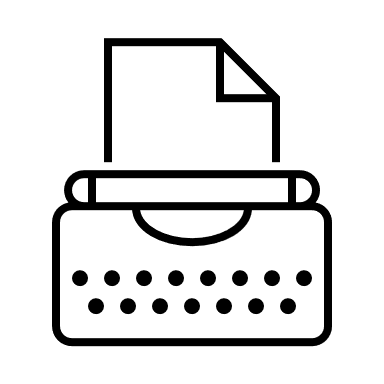 Il rapporto dell’apprendimento
Parte integrante della documentazione dell’apprendimento
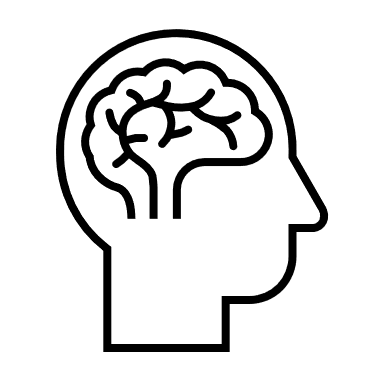 I rapporti dell’apprendimento aiutano le persone in formazione a:
riflettere sui lavori eseguiti e sulle esperienze fatte
descrivere i lavori svolti (svolgimento e realizzazione)
riconoscere i progressi
riconoscere i propri punti deboli
riconoscere le competenze operative importanti per la sua professione e collegarle con i lavori quotidiani
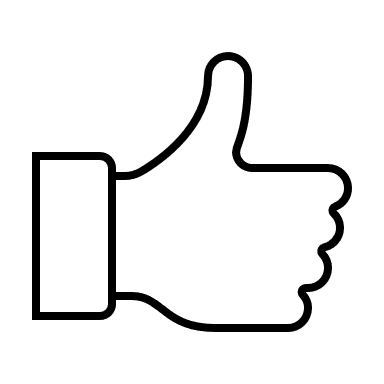 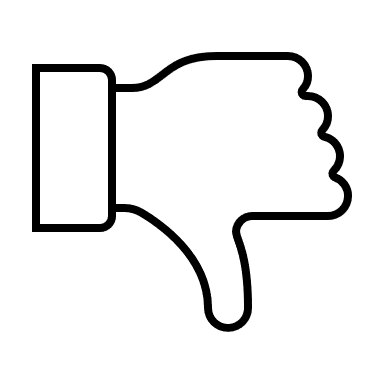 Il formulario «Panoramica dei rapporti dell’apprendimento»
34
Dare un riscontro
Destinatario
Emittente
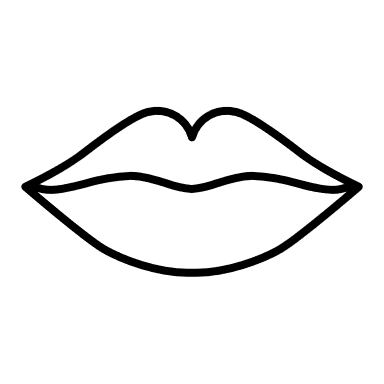 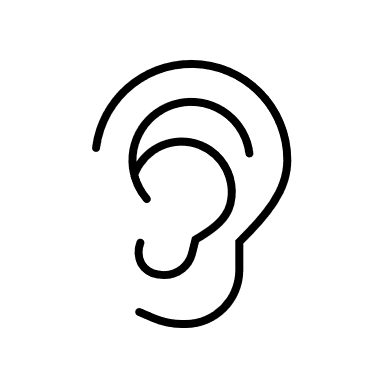 Messaggio
trasmesso
Messaggio
ricevuto
Feed-back
35
Alcune regole per un resoconto costruttivo
Quando si dà un riscontro, questo deve essere:
rafforzativo	Sottolineare i punti forti osservati. Se questo avviene saranno accettate meglio anche le critiche.
preciso		Descrivere il più precisamente possibile cosa si è osservato in quale situazione.
onesto		Tutto quanto viene detto è vero, ma non viene detto tutto ciò che è vero.
costruttivo	Formulare proposte di miglioramento.
personale		Chiarire che si tratta di un’opinione personale.

Quando si riceve un riscontro si può:
ascoltare		Ascoltare il riscontro; dato che si tratta dell’opinione personale del proprio interlocutore non è 		necessario difendere la propria posizione.
chiedere		Se qualcosa non è chiaro, chiedere spiegazioni.
prendere posizione	Valutare e decidere se il riscontro è da ritenere significativo oppure no.
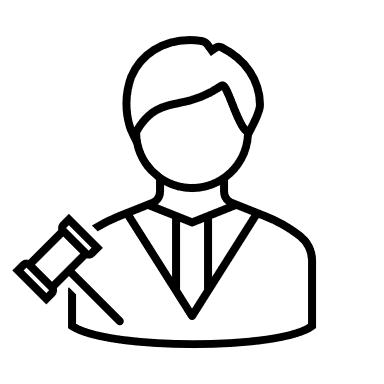 L’analisi personale
Giovani con difficoltà d’apprendimento
Come giudico la mia tecnica dell‘apprendimento?
Mi sono posto degli obbiettivi realistici?
Sono riuscito ad applicare gli strumenti di lavoro in modo sensato?
Ho lavorato in modo autonomo?
Ora sono padrone delle competenze acquisite?
Ho svolto il lavoro senza notare lacune nelle mie competenze?

Come giudico il mio atteggiamento lavorativo?
Ero motivato?
Il tema mi interessava?
Ho lavorato con concentrazione e costanza?
Sono stato in grado di superare le difficoltà?
Il risultato del mio lavoro è ben fatto e utilizzabile?
Come pianifico le prossime tappe dell‘apprendimento?
Cosa voglio migliorare?
Quali sono le prossime fasi dell’apprendimento?
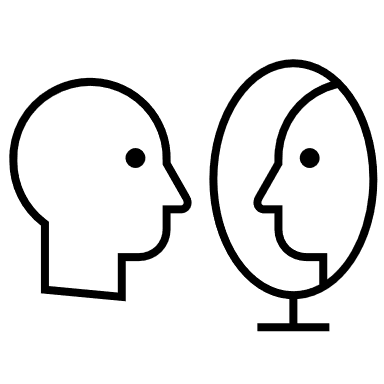 Esami e valutazione
Preparazione agli esami finali
Consigli per la persona in formazione (1/2)
Un anno prima dell’esame finale:
leggi cosa sta scritto nell’ordinanza sulla formazione professionale alla voce «Procedura di qualificazione»;
metti alla prova i tuoi punti forti e i tuoi punti deboli. Cosa so già fare, cosa non ancora?
allestisci un programma di studio
studia insieme agli amici, aiuta;
credi in te, abbi fiducia;
impara a rilassarti anche nei momenti difficili;
verifica le voci di corridoio presso gli esperti e gli insegnanti.

Tre mesi prima dell’esame finale:
visita il luogo d’esame;
non prendere medicinali, alcol o altre «sostanze magiche»;
se soffri d’ansia per gli esami, parlane con il tuo formatore, con gli insegnanti o con il tuo medico curante.
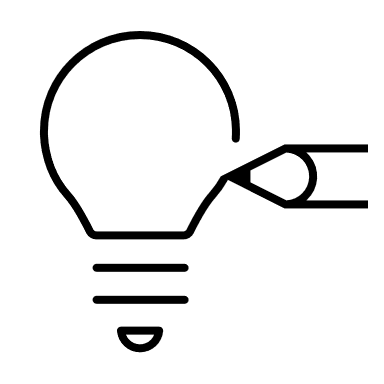 Preparazione agli esami finali
Consigli per la persona in formazione (2/2)
Una settimana prima dell’esame finale:
un’alimentazione sana e un sonno sereno sono i migliori preparativi all’esame;
se credi che ti possano dare ancora qualche buon consiglio, contatta il formatore o gli insegnanti prima delle giornate d’esame;
prepara i documenti, gli attrezzi, ecc. in base a quello che c’è scritto nella convocazione all’esame;
evita lo stress quando ti rechi all’esame, pianifica la trasferta e concediti un taxi dalla stazione.

Giornata d’esame:
credi in te, in fondo ti sei preparato bene;
sii sincero e coraggioso. Chiedi se non capisci qualcosa. Ammetti se non sai qualcosa;
prenditi il tempo necessario, anche quando non sei sicuro;
procedi in modo ordinato, creati la tua sequenza dei compiti da svolgere;
non disperare se sbagli qualcosa. Continua;
sii cordiale, regala un sorriso anche agli esperti.
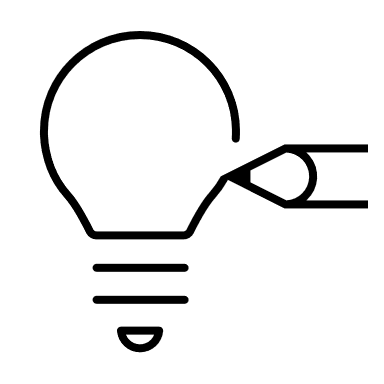 Ansia per gli esami e sintomi di stress
Stato psichico
Stato fisico
disturbi del sonno
mal di testa
stanchezza
fame esagerata, mancanza d’appetito
vertigini
paura
insicurezza
irritabilità
umore variabile
svogliatezza
Capacità intellettuali di agire
Comportamento
assunzione di sedativi
rischio di dipendenze (alcool, sigarette)
rimozione dei pensieri negativi
blocco intellettuale
difficoltà di concentrazione
distrazioni
disturbi della memoria
dubbi e pensieri negativi
41
Le tre funzioni della valutazione
42
Tassonomia degli obiettivi di apprendimento
Modello semplificato
Modello originale
secondo Bloom
43
Il certificato di lavoro relativo alla formazione
Il certificato di lavoro relativo alla formazione:contenuti
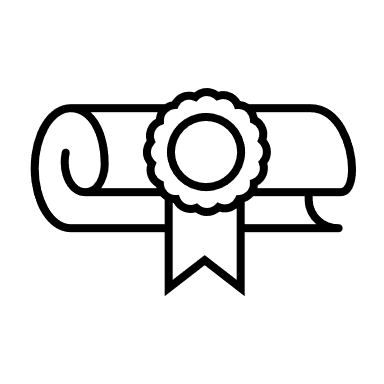